Guest to Member -  The Journey
District 91
October 2021
[Speaker Notes: How do we turn guests  into members?

This presentation was made to offer one or two tips how clubs can convert guests into members as an easy to use presentation. Please feel free to share or present at either a club Committee meeting or to the whole club. If you have other suggestions please get in touch with  Diane Richardson the Club Growth Director for D91 at diane@d91toastmasters.org.uk]
What do you do after saying hello?
[Speaker Notes: What process do you follow to turn a guest into a member?
Ask for ideas]
Before the meeting
[Speaker Notes: These are a few suggestions I have seen and heard
Have someone tasked with meeting and greeting visitors at the venues front door and at the entrance to the meeting room. If you are meeting online, then delegate the task to a member to make sure they chat with the guest. 
If necessary have several people available to help with the meeting and greeting so it is not down to just the club President or VPM.
Ask them why they came to visit Toastmasters and be interested in their story.
Ensure they have a name badge/label so they are known by their names and not just guest 1, guest 2 or the lady in the red top, or the man with a bow tie, etc.
Explain what will happen during the meeting and ask if they would be interested in doing a Table Topic
If they agreed then let them see how table topics works before asking them to take part.]
During the meeting
[Speaker Notes: Make sure that the Club President welcomes and introduces the guests by name at the start of the meeting.
Ask guests if they want to do a table topic before the meeting starts if possible or in the meeting if it hasn’t been possible and they have seen 3 or 4 Topic Speeches.
Ensure that an experienced member is sitting next to them to answer any questions they have and to explain what is happening during the meeting 
If online then have an experienced member explain via private chat what is happening and why]
During the break
[Speaker Notes: Make sure they have someone to talk with make them feel as if they already belong. I have seen guests at some clubs left on their own at the break, who then leave before the second half of the meeting starts never to be seen again.
Ask them how they are finding it and they think it will help solve the reason why they came along
Talk about the benefits you have gained from being a member – tell stories not numbers
Only if they show lots of interest then explain how they can join
Don’t sell it is another opportunity for people to their reason for visiting the meeting]
At the end of the meeting
[Speaker Notes: Ask them to say a few words about how they felt the meeting went. Don’t force them to speak if they don’t want to.
Invite them back to the next meeting weather they speak or not
If they say the meeting was great but they find it difficult to attend on a specific evening of the week then put them in contact with clubs who meet on other evenings
If they say they want to join, help them to fill in the application form after the meeting?
If they want to come back invite them to the next meeting and ensure they know where and when it will be.
If they want more time to think about it then agree to call them in a few days time.]
Follow up
[Speaker Notes: If they want a few days to think about joining or returning follow up with a phone call as this will give you the opportunity to answer any questions they may have thought of and is much more personable than just sending an email. If they are still undecided then ask if you can call them once more nearer the time of the second meeting allowing you to invite them back/remind them of the next meeting
If possible call them a second time to remind them that the next meeting is in the next day or two. If they don’t show then stop phoning them.
If they want to join then send them a Application form and arrange a time to go through it with them – don’t just send them a form expecting them to fill the form in and return it on their own.
Or agree to fill it in at the next meeting if they are reluctant to join via emailing the form.]
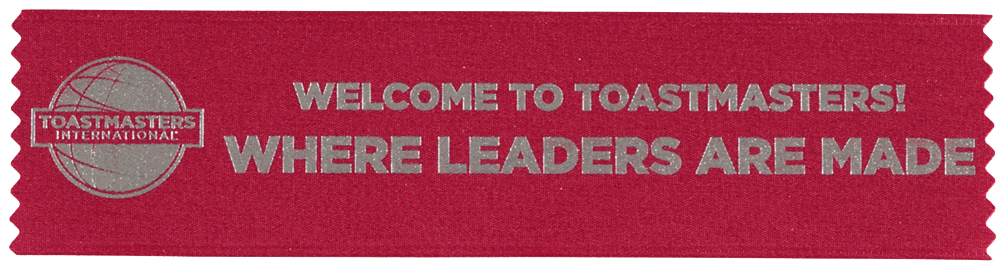 Celebrate new members
[Speaker Notes: After new members have been voted in and paid their subscription, celebrate, and present at “Welcome to Toastmasters” ribbon when the evening’s awards for Best Speaker, Best Table Topic etc are awarded at the end of the evening.]
Q&A